Solar Source SEP Event Prediction through Multi-Layer Ensembling
Presented by: Dustin Kempton
CCMC Workshop June 7, 2022
The Idea
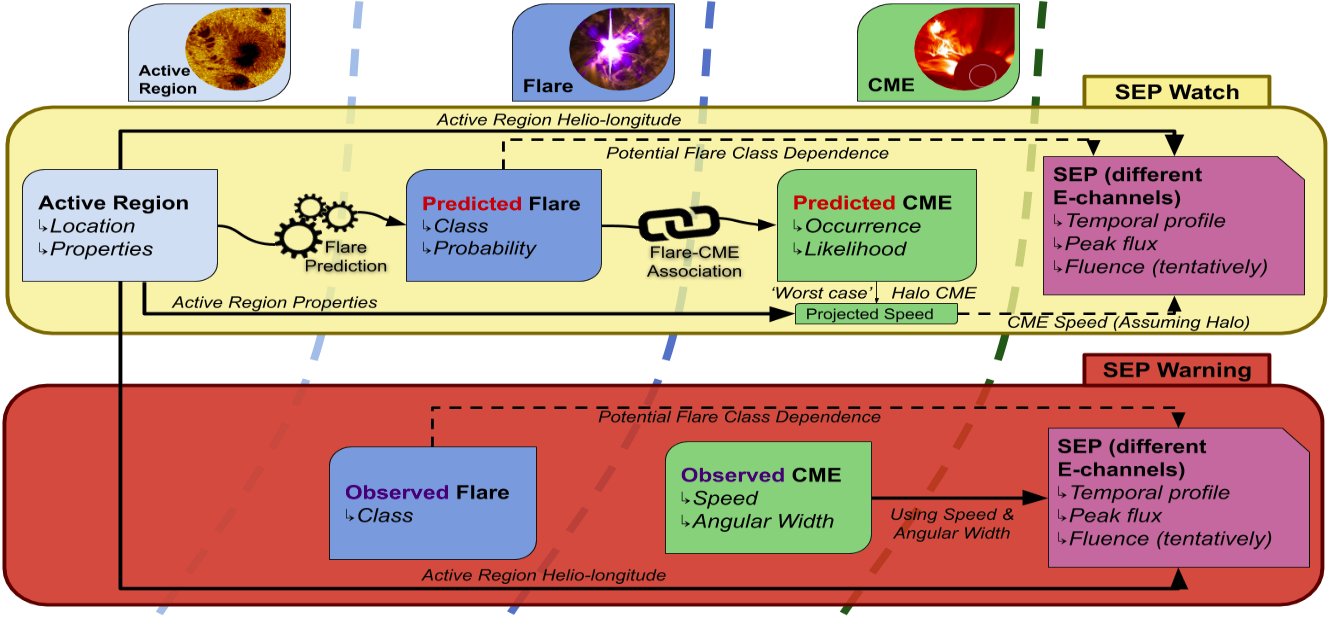 2
The Watch System
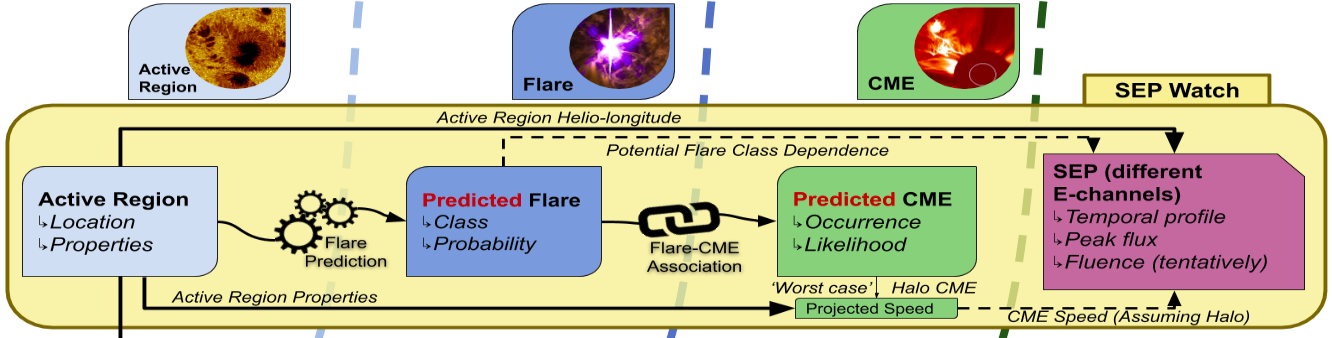 3
The Logic Flow for a Watch System
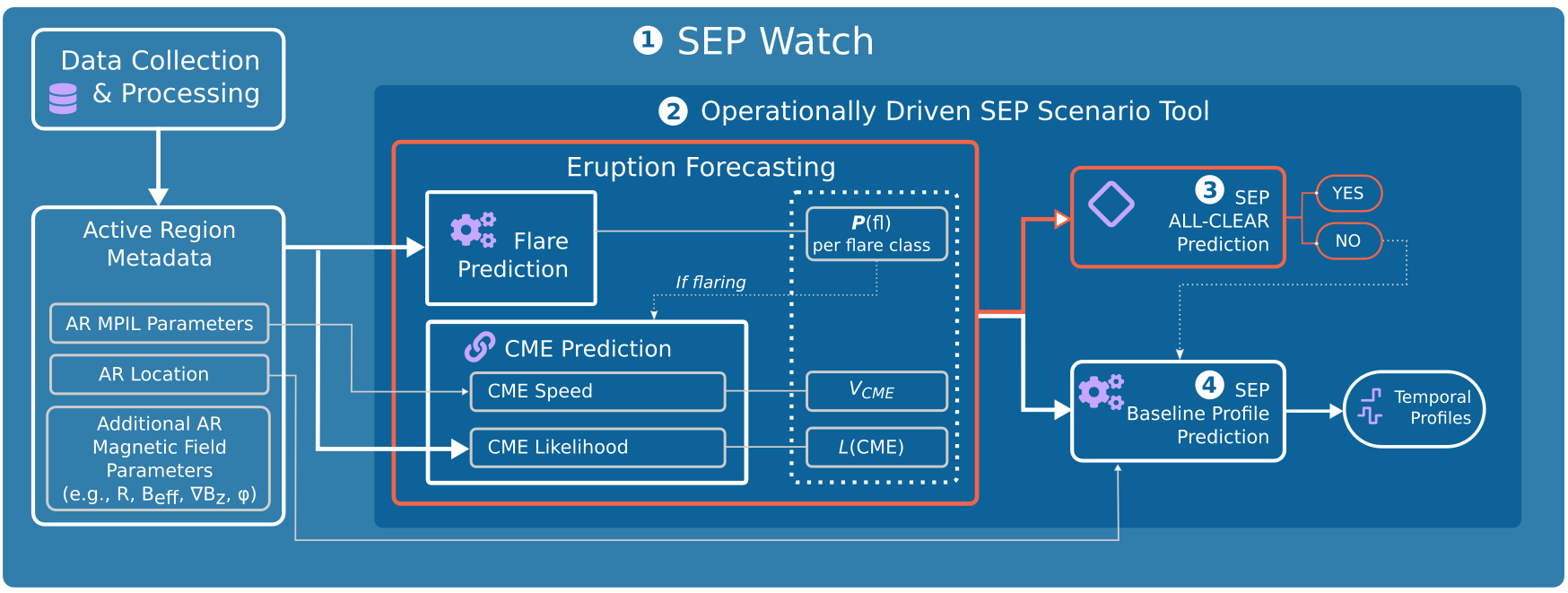 4
The simplifying assumptions and the logic that ensues
Getting from Active Region Data to SEP All Clear
5
Four Layers of SEP Event Prediction Data
Solar Energetic Particle Events
1
Coronal Mass Ejections
2
Solar Flares
3
Active Regions
4
SEP Event Prediction Assumptions
Active Regions
Flaring
⊕magnitudes
Non-Flaring
CME
⊕halo
No-CME
No
SEP
SEP
Event
7
Because Machine Learning Algorithms like Balance
Overcoming Imbalanced Data
8
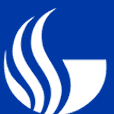 DMLab@GSU
SWAN-SF1 (data source)
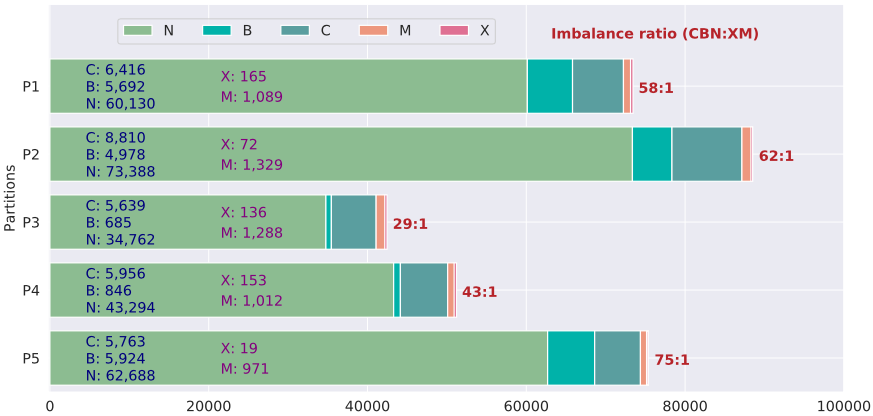 Each partition of SWAN-SF contains approximately an equal number of X- and M-class flares.
As we can  see, an extreme imbalance ratio between flare samples (X and M) and non-flare samples (C, B and N) exists in every partition of SWAN-SF
1. R. A. Angryk et al.: Multivariate Time Series Dataset for Space Weather Data Analytics, in Nature Scientific Data 2020
9
The Classical Balancing Act
Different  undersampling methods
CBN
XM
CBN
XM
CBN
XM
X-based undersampling
M-based undersampling
Preserves climatology
Why US1 turns it to an easier problem?
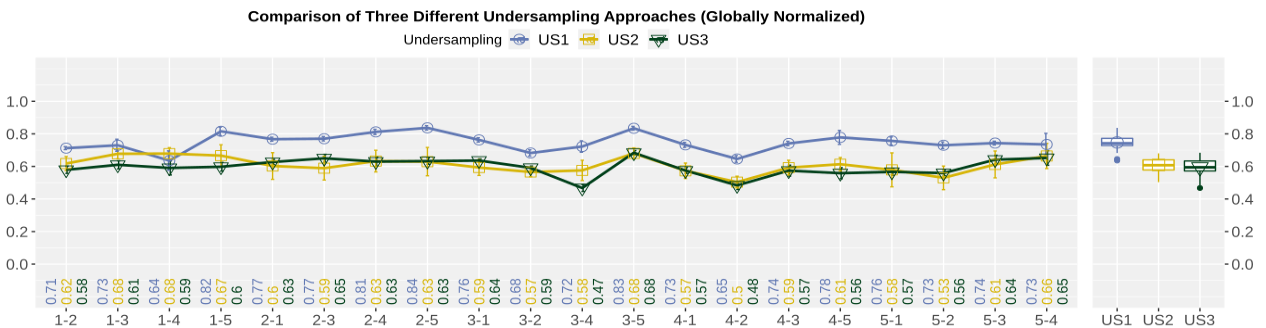 TSS
Plot from  Ahmadzadeh et al., in IEEE Big Data 2019
(Train - Test) partition pairs
10
Data Augmentation Methods
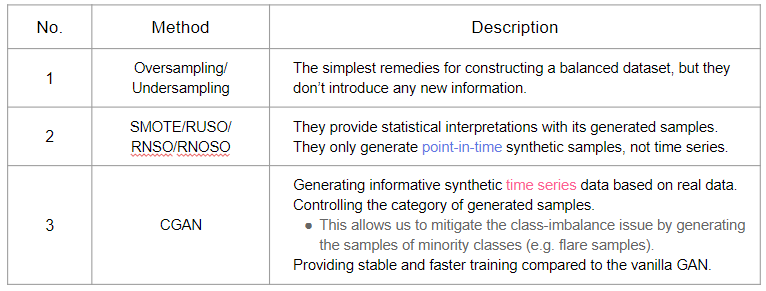 11
Synthetic C-GAN Based Oversampling
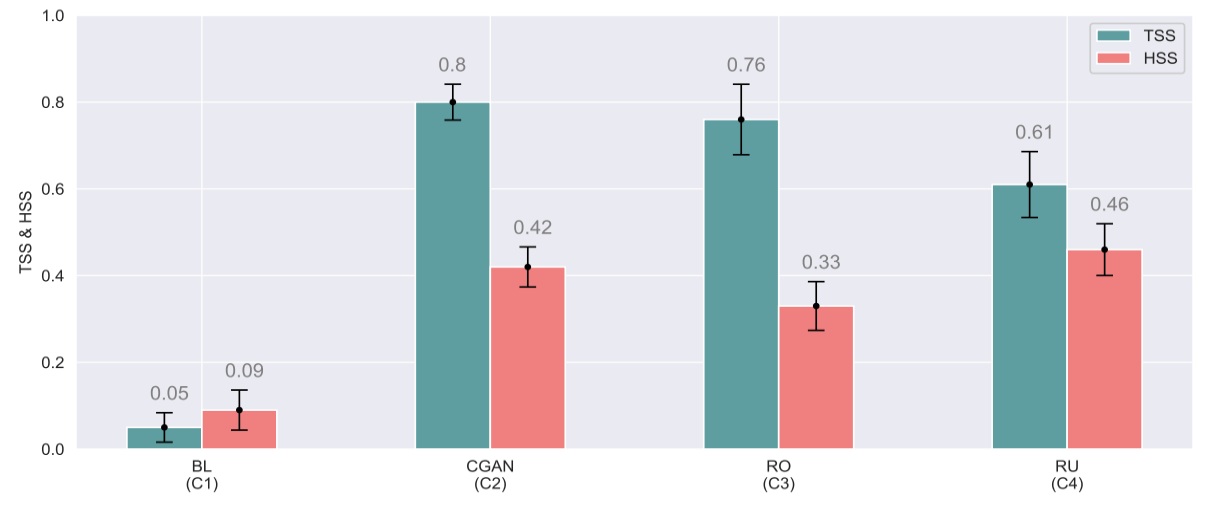 Figure from  Chen et al, in Neural Computing and Applications 2022
12
Using many models, to determine the All-Clear State
An Ensemble of Machine Learning Models
13
Watch System-All Clear-ML Models Overview
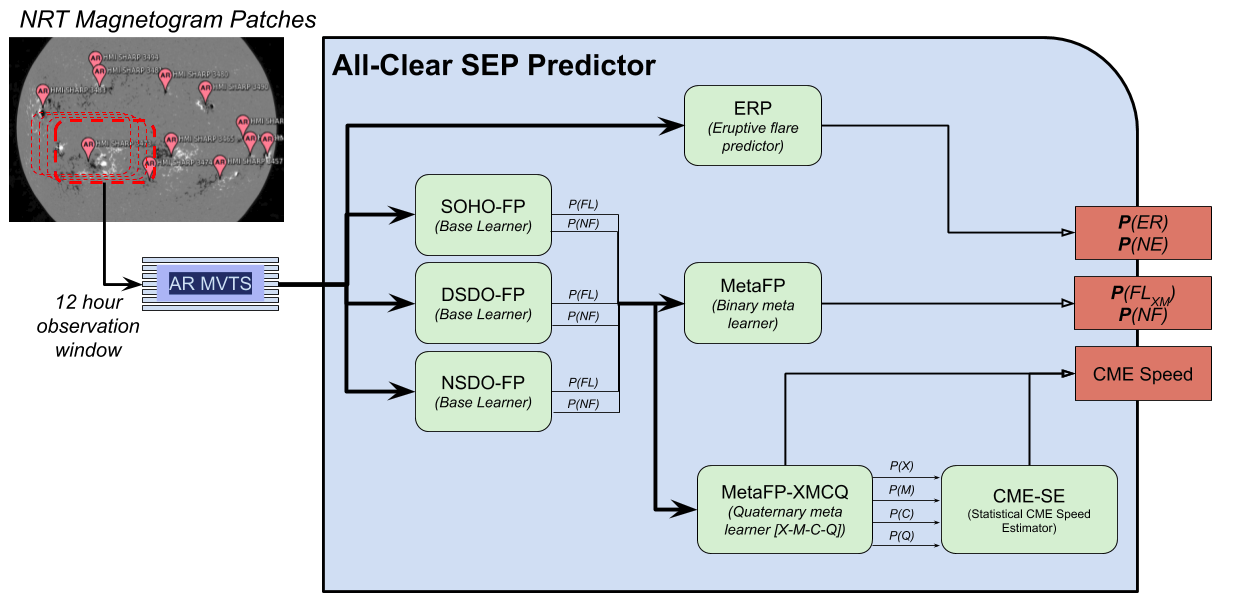 Figure from Anli et al., in CogMI 2021
14
The Models
All-clear Flare Predictor
A binary predictor of flare occurrence greater than M1.0
Eruptive Flare Predictor
A binary predictor of flare occurrence greater than C1.0
The flare also has an accompanying CME
CME Speed Estimator
Assumes a CME will occur
Estimates the likely speed given the likelihood of various flare strength occurrence
15
The All-clear flare predictor
Predicts the occurrence of ≥M1.0 flares
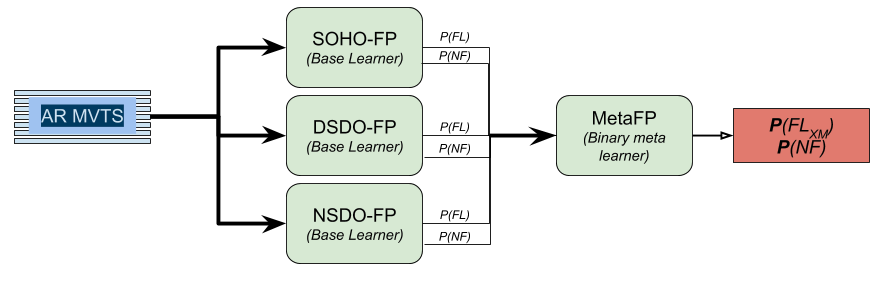 16
The Eruptive flare predictor
Predicts the occurrence of eruptive flares (≥C1.0 with CMEs)
AR MVTS
ERP
(Eruptive flare predictor)
P(ER)
P(NE)
17
The CME Speed Estimator
Predicts the CME Speed [not the occurrence]
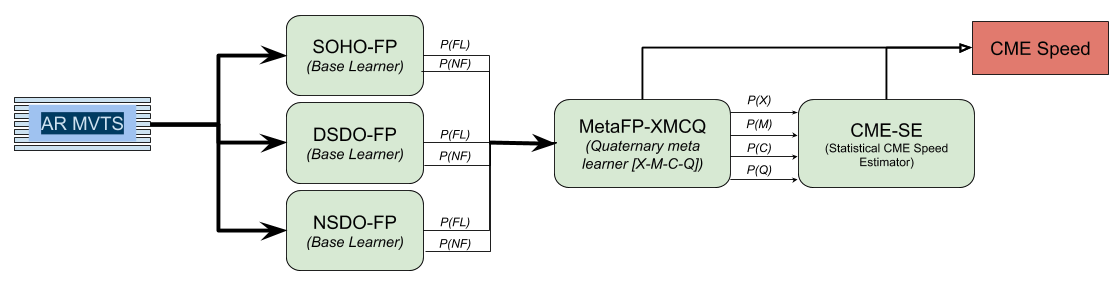 18
Flare XR Flux vs CME Velocity
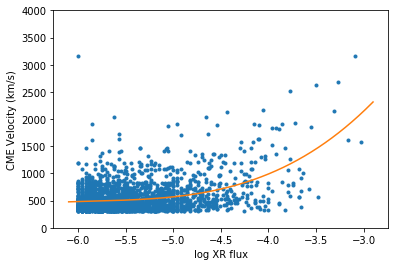 19
Moving from AR based Prediction to an Aggregate
Full-disk Aggregation
20
Watch System-All Clear-ML Models Overview
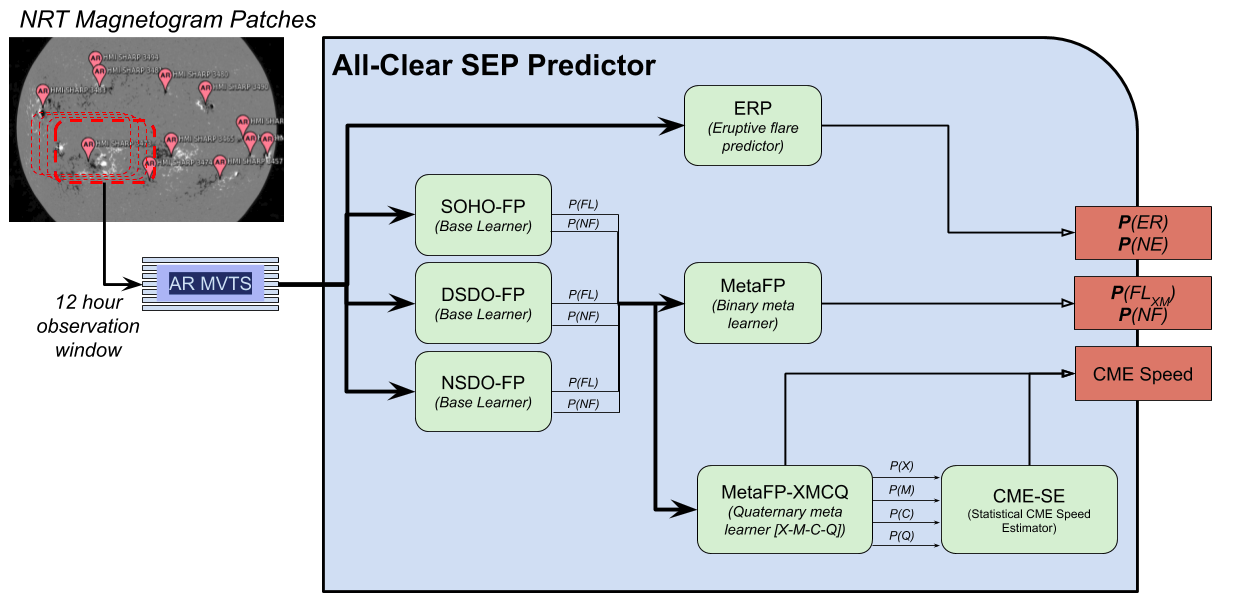 21
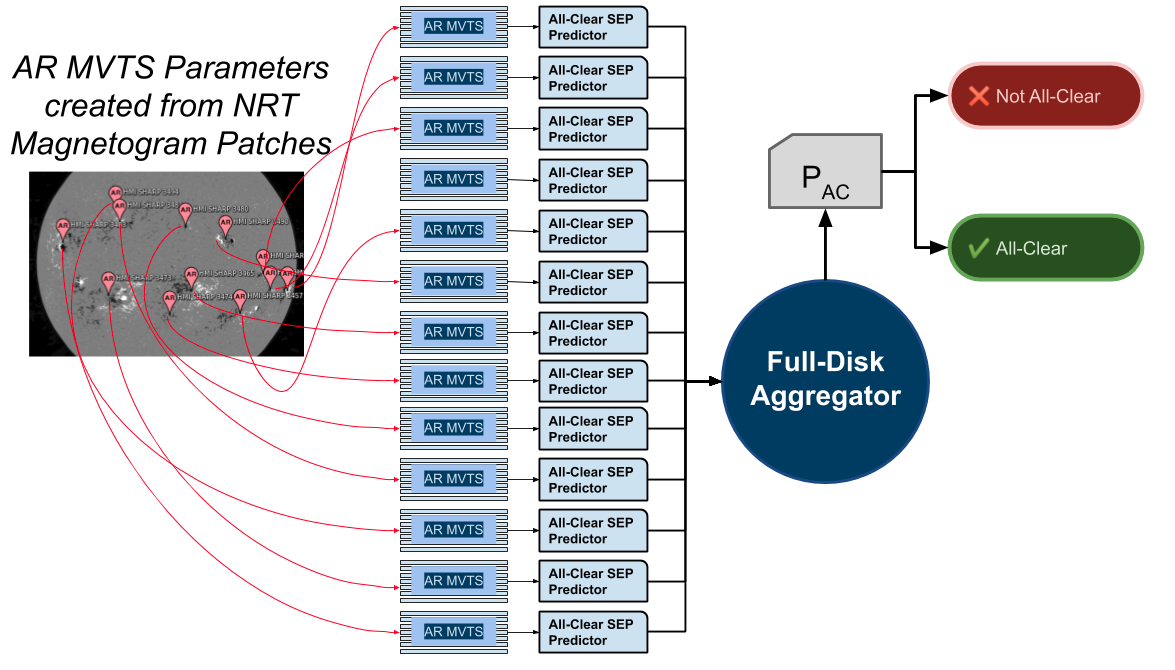 22
Full-disk Aggregation
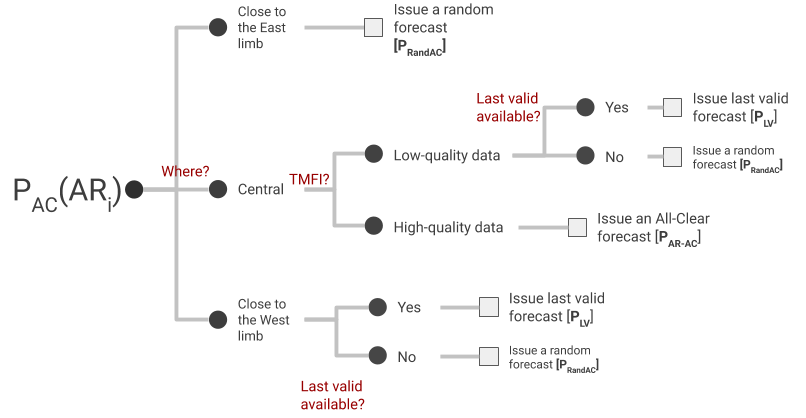 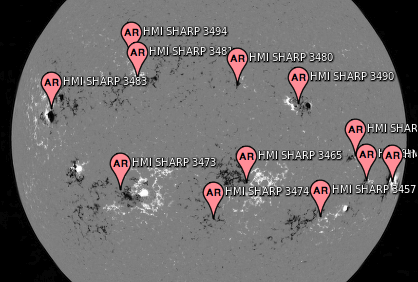 23
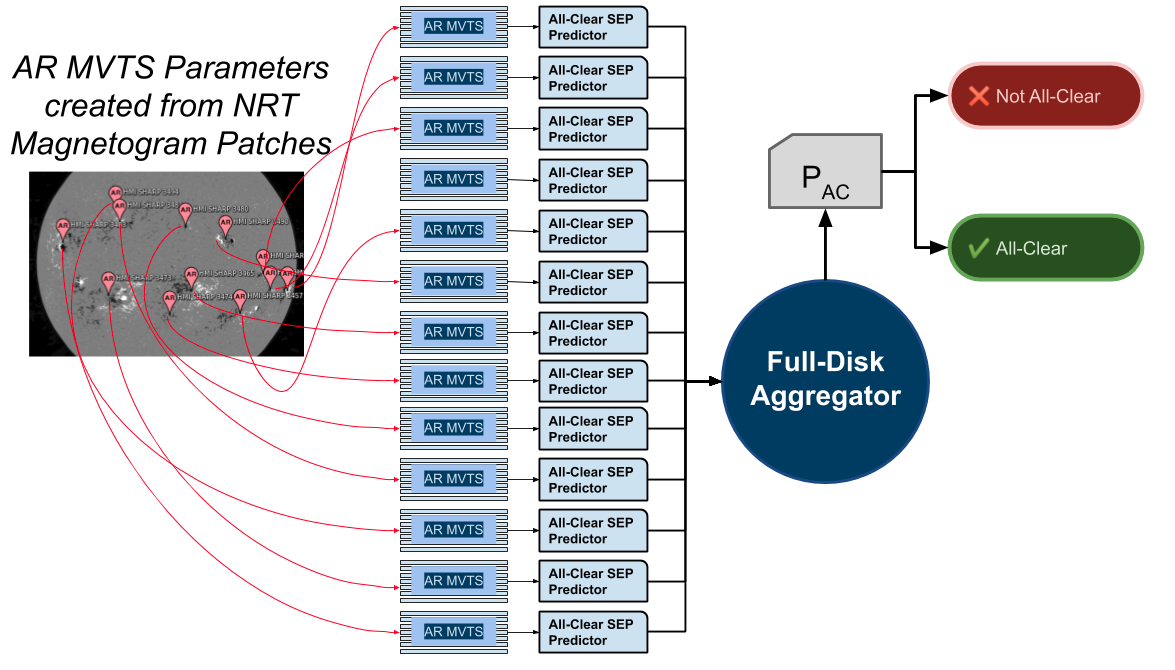 Full-disk aggregation
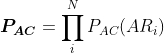 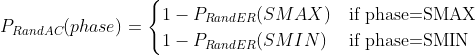 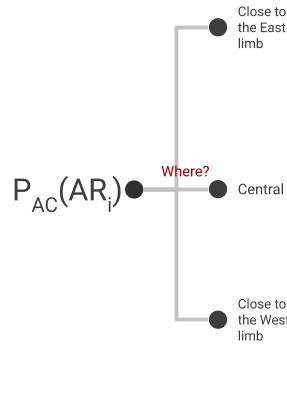 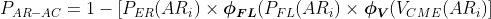 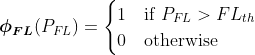 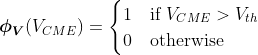 24
CME Speeds and SEP Events (between 1997-2018)
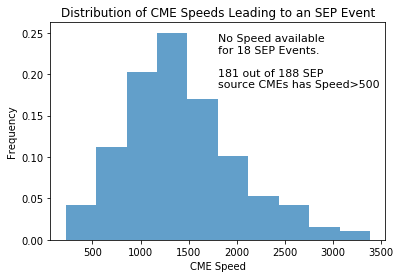 25
Assumptions
No eruptive activity → All-clear
Not all eruptive activity causes SEP Events
Limited to the visible area (No Far Side)
Currently don’t account for Flare-accelerated SEP events 
We assume halo CME directed at earth
Full-disk aggregation [independent events]
26
System Deployment
27
System of Microservices
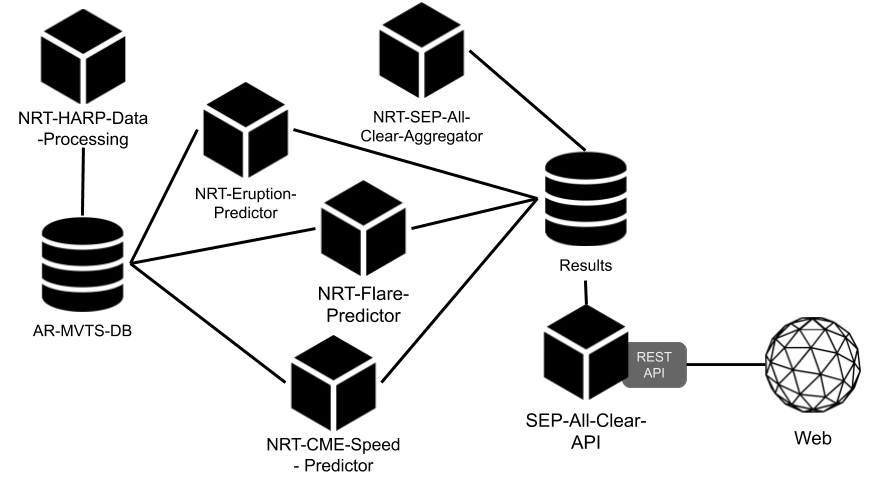 28
System
Deployment: https://bitbucket.org/gsudmlab/isepcleardeploy/src/V0.1.1/
https://bitbucket.org/gsudmlab/nrt-harp-data-processing
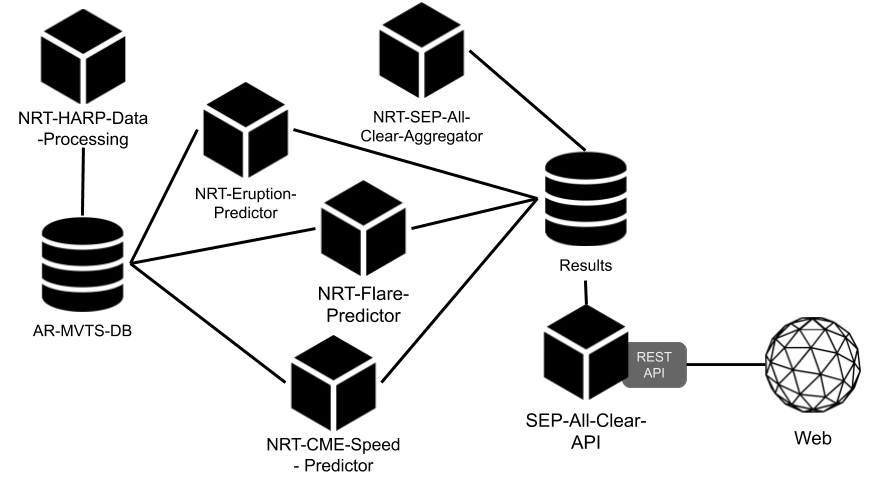 https://bitbucket.org/gsudmlab/nrt-sep-all-clear-aggregator
https://bitbucket.org/gsudmlab/nrt-eruption-predictor
https://bitbucket.org/gsudmlab/nrt-flare-predictor
https://bitbucket.org/gsudmlab/nrt-cme-speed-predictor
https://bitbucket.org/gsudmlab/sep-all-clear-api
29
Deployment Project
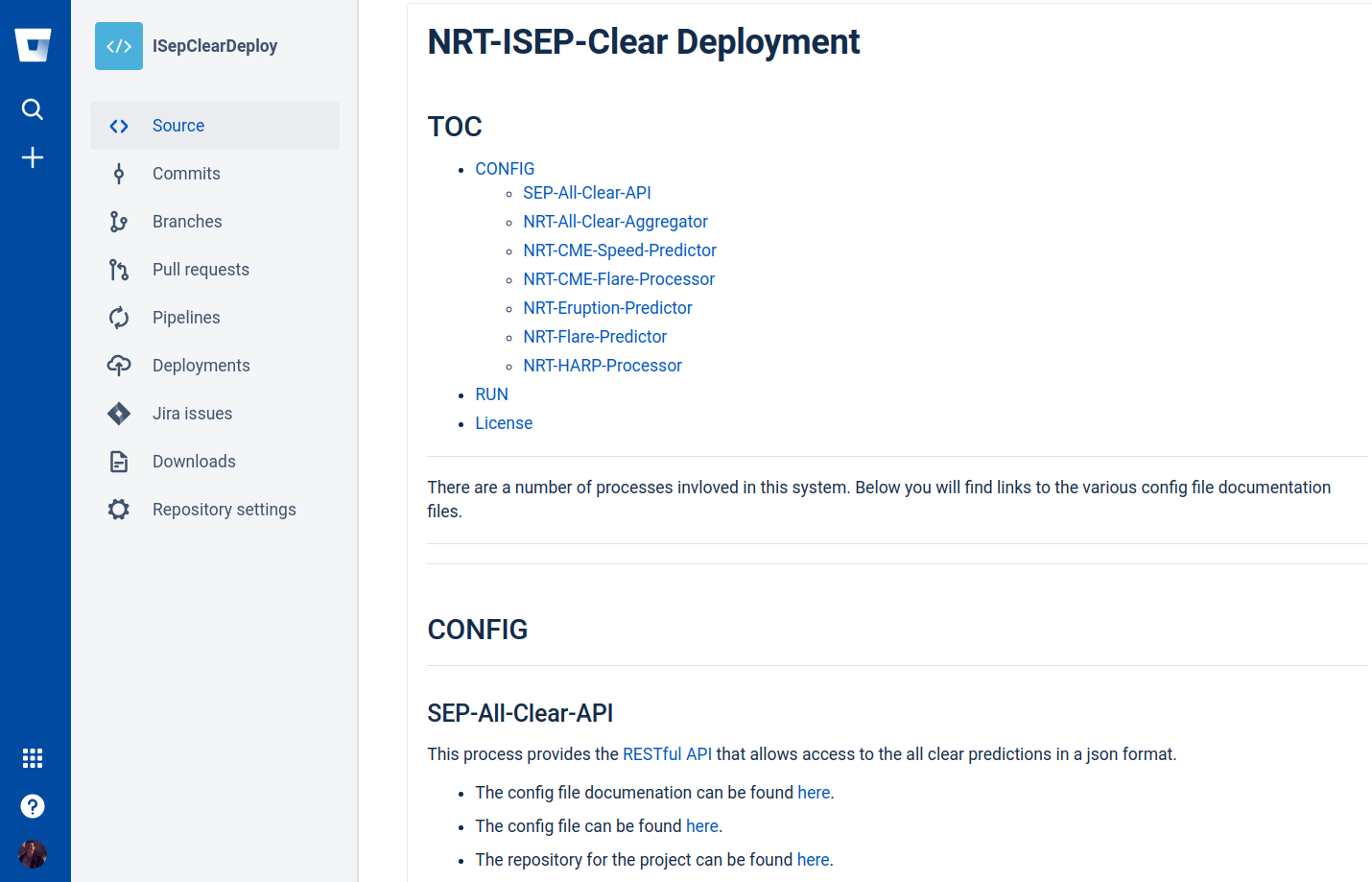 30
API
Available: https://dmlab.cs.gsu.edu/sep-prediction/
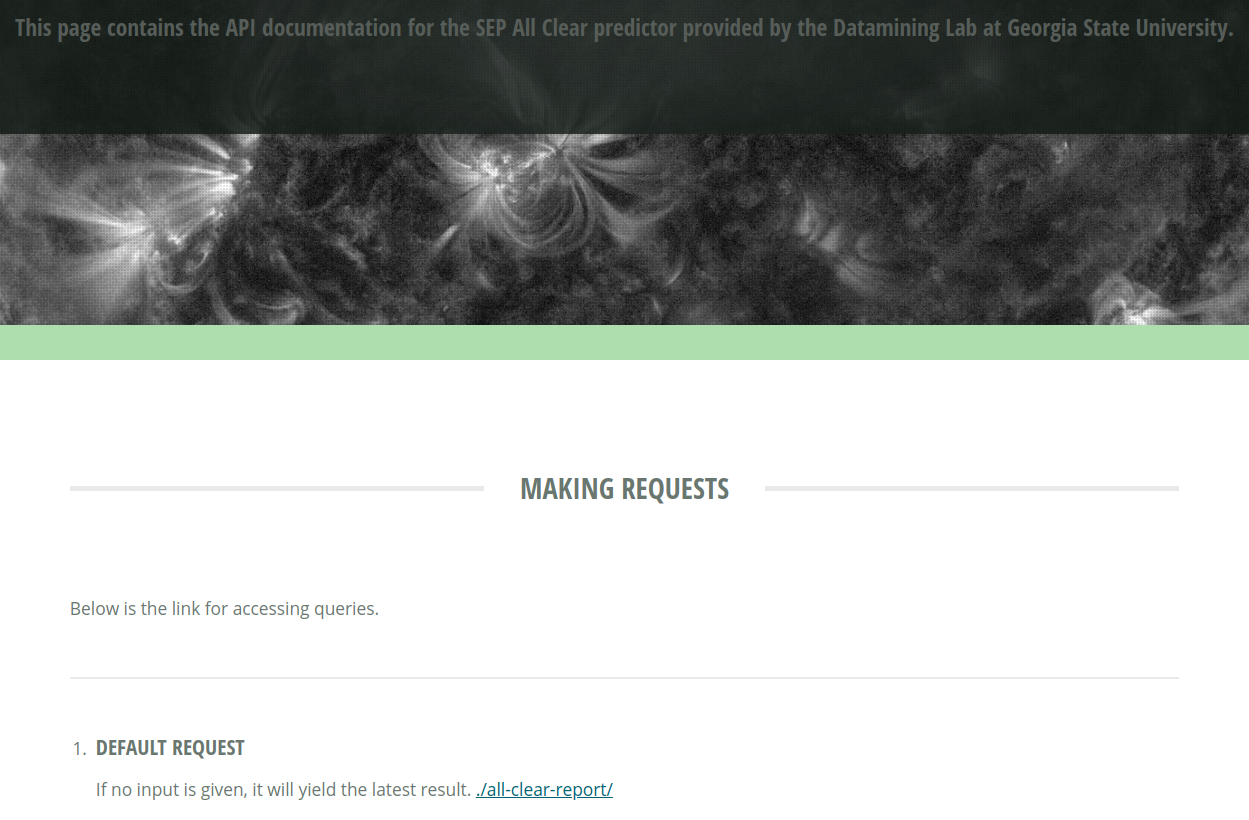 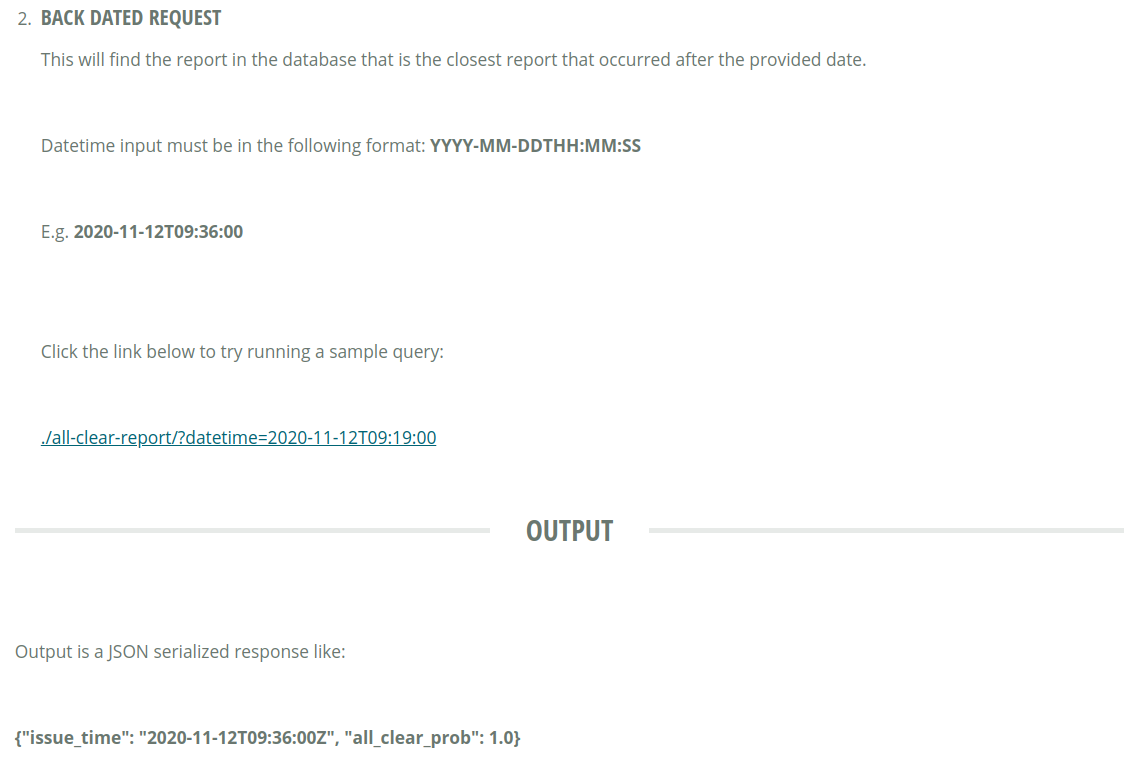 31
Questions?
Contact: 
	Dustin Kempton
	dkempton1@gsu.edu
32